VR-технологии для здоровья и спорта
Наставники:
Участники:
Башкиров Дмитрий
Голдобин Георгий
Портной Николай
Феденко Софья
Великанов Семён
Гурьев Александр
Козлова Анастасия Вячеславовна
Ларионов Павел Сергеевич
Полянский Валентин Леонидович
Милюхин Александр Вячеславович
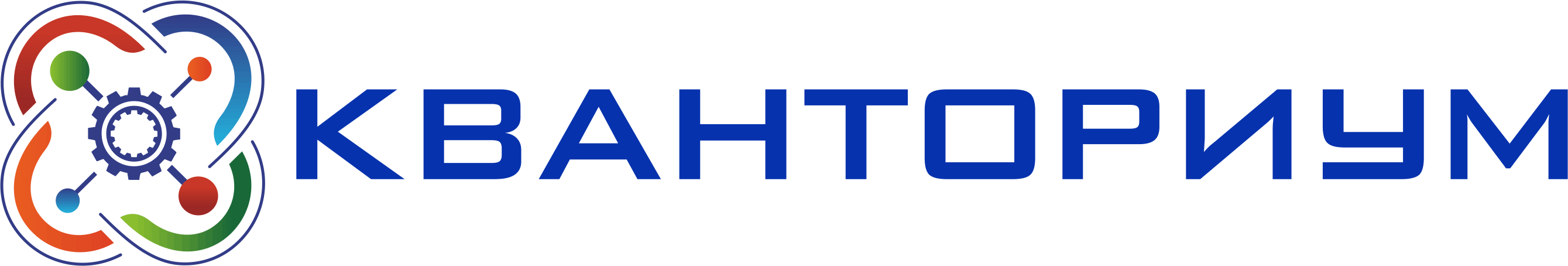 Команда: V1rtualSquad
2022 г.
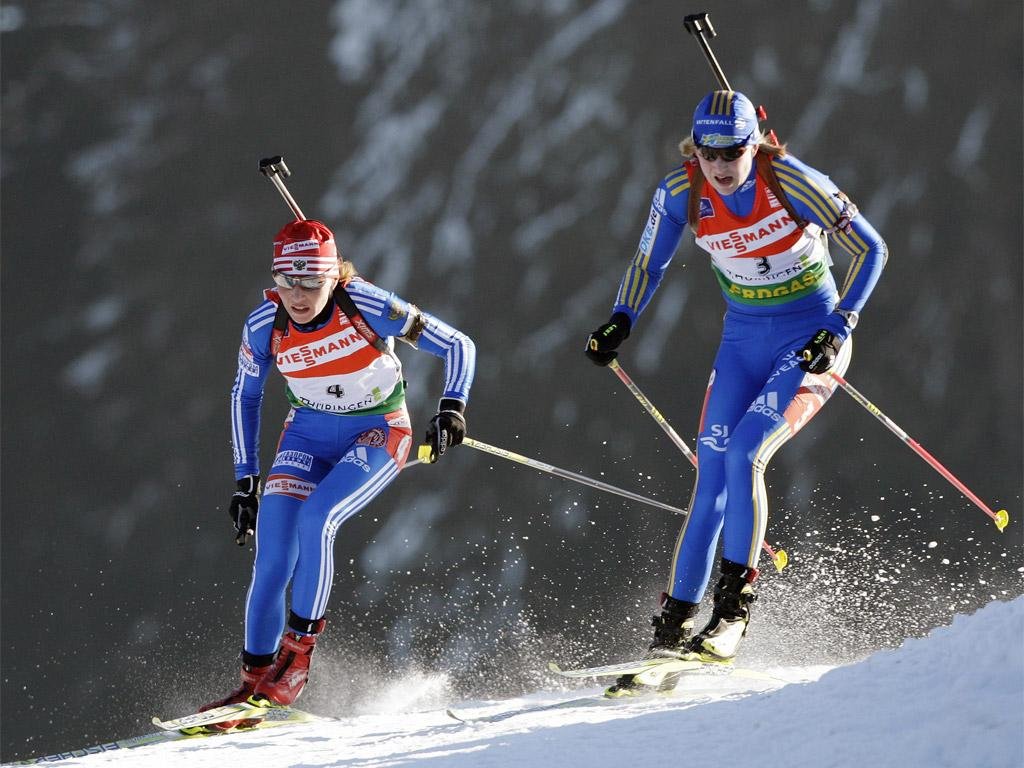 Выбираем вектор работы
Актуальность
Безопасное для здоровья спортсменов проведение тренировок, а также исключение зависимости от погодных условий.
Формирование ЗОЖ
Популяризация базовых зимних видов спорта
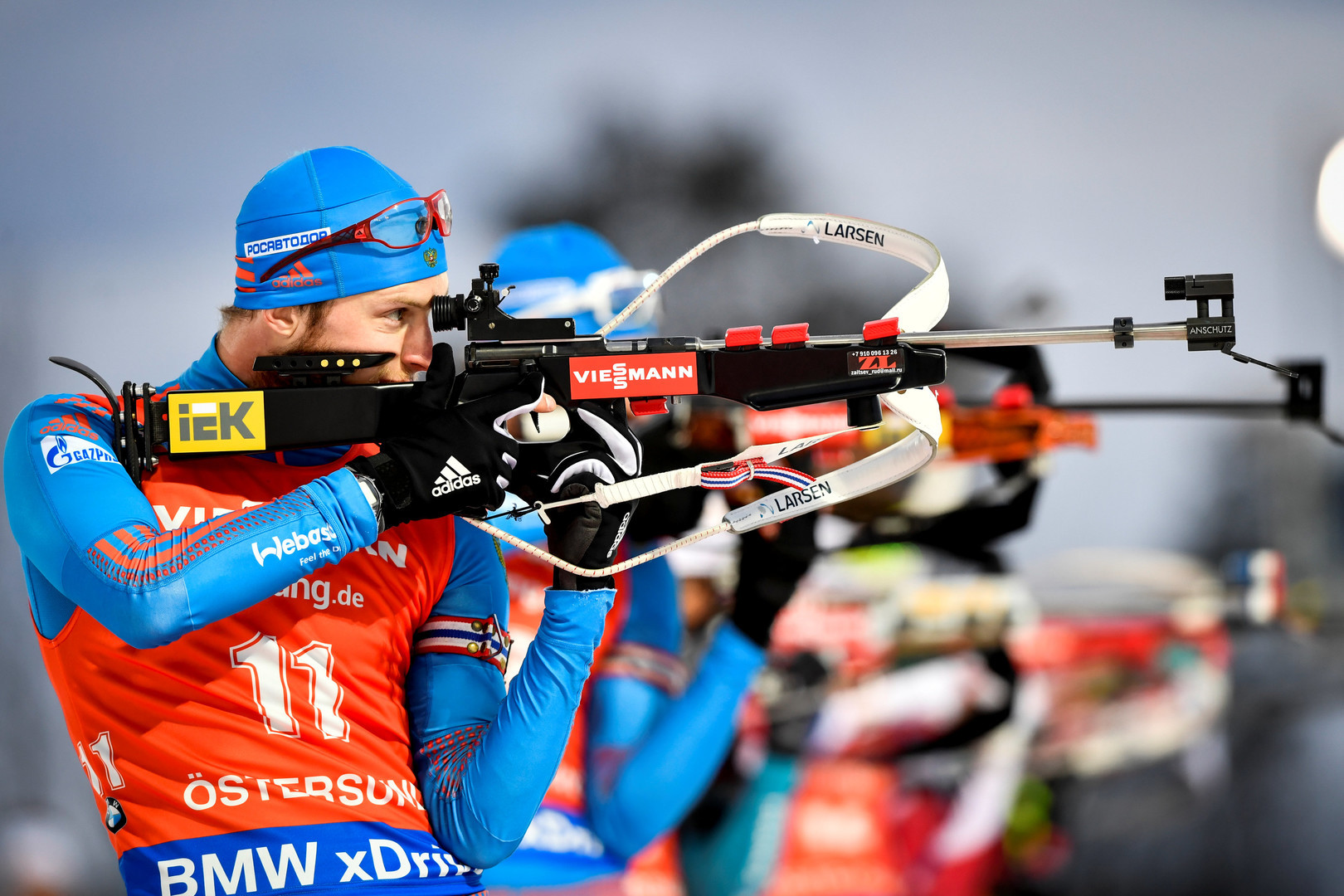 Недостаток виртуальных симуляторов для тренировки и реабилитации спортсменов
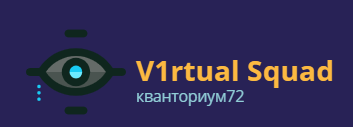 Цель
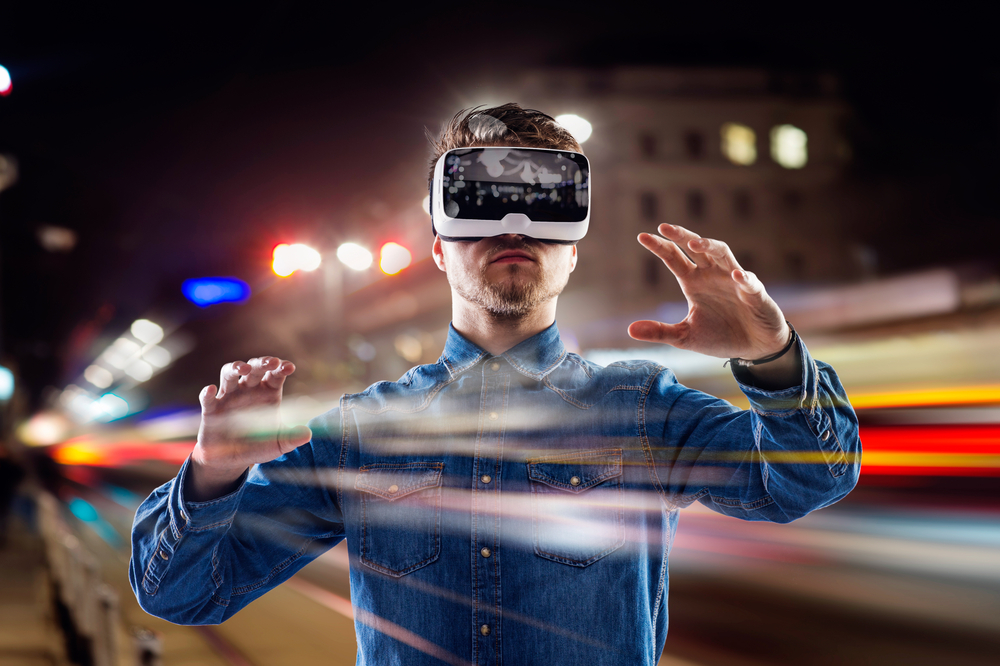 Разработать доступный тренажёр на основе технологий виртуальной реальности для лыжников и биатлонистов
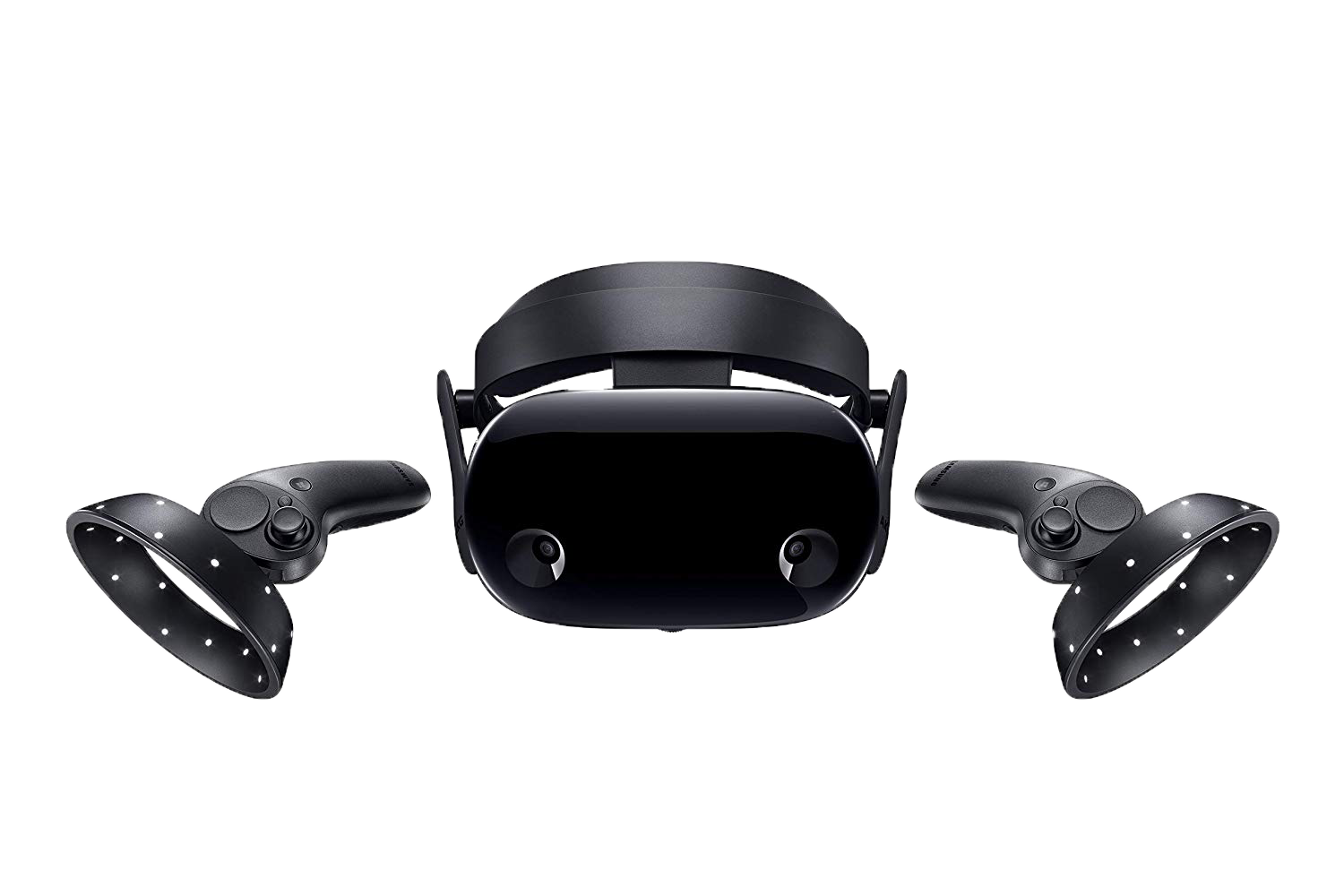 Samsung Odyssey
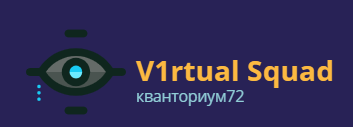 Наши основные технологии
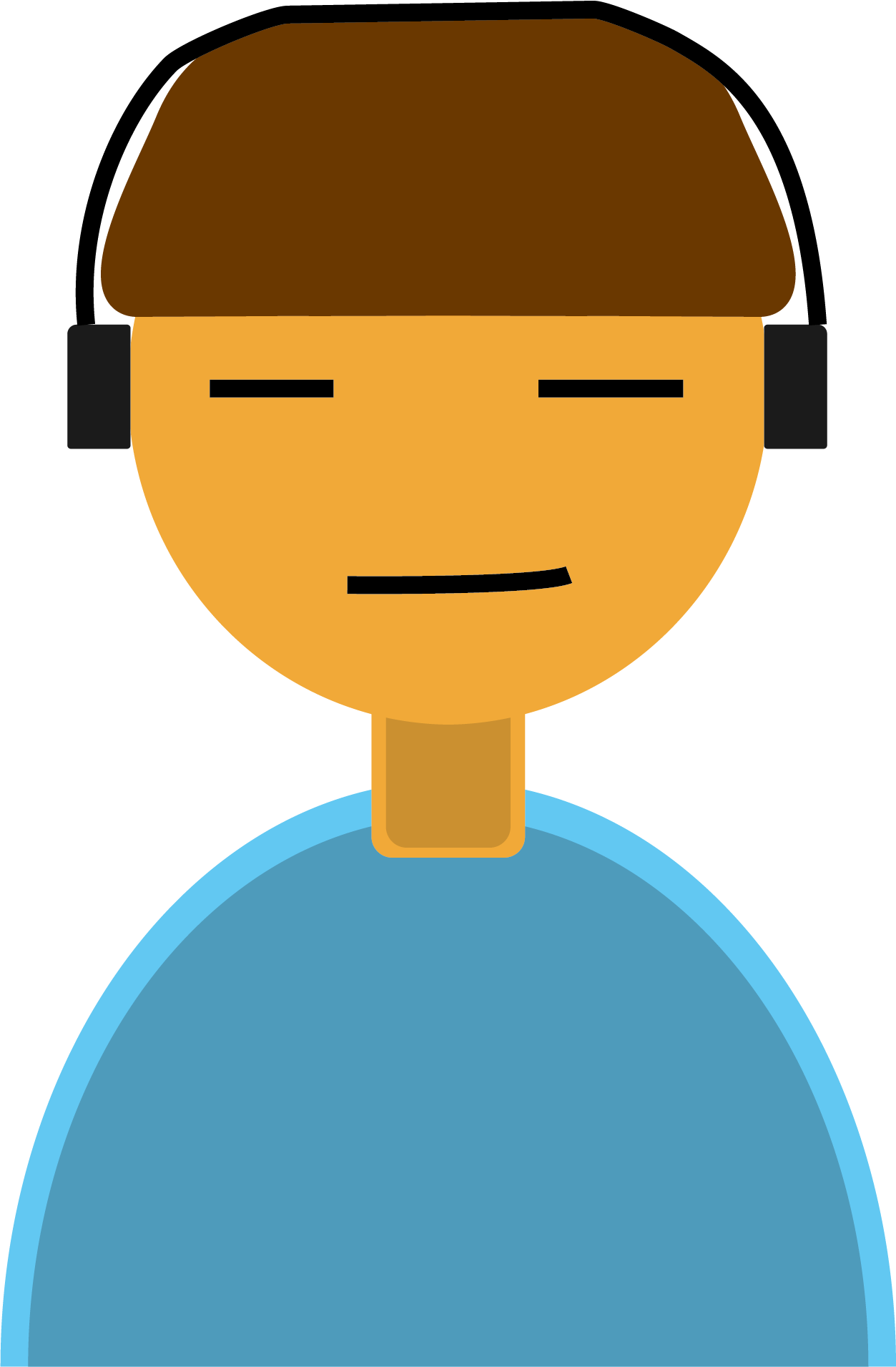 Идеомоторная тренировка - это мысленное проживание ситуации с воспроизведением в воображении всех мышечных и пространственных ощущений, связанных с действиями тела
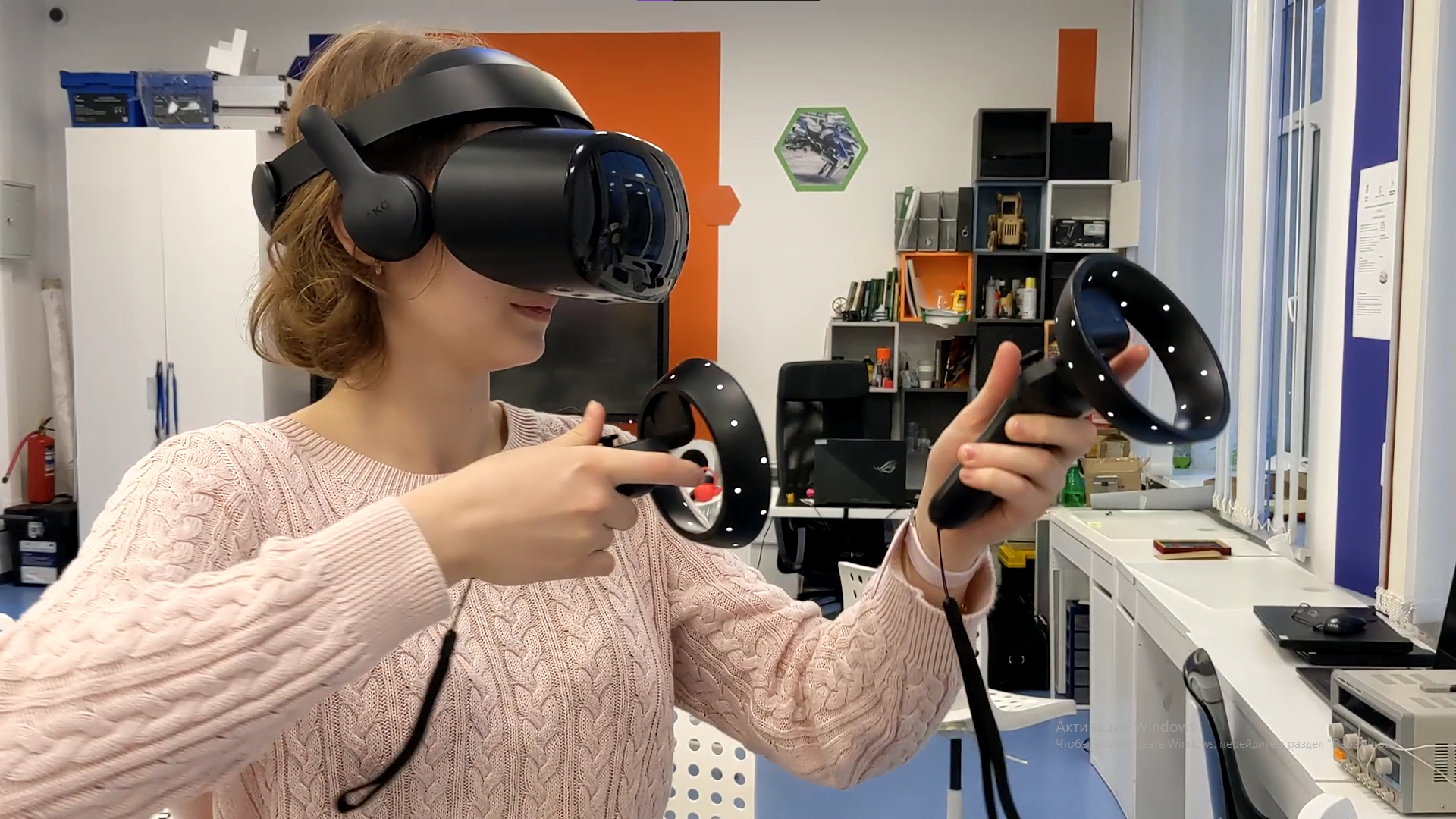 Виртуальная реальность – цифровой трехмерный мир, создаваемый техническими средствами
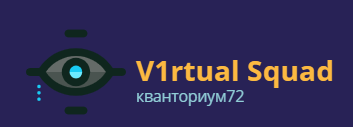 Разработка
Жемчужина Сибири в Unity
Original
Unity
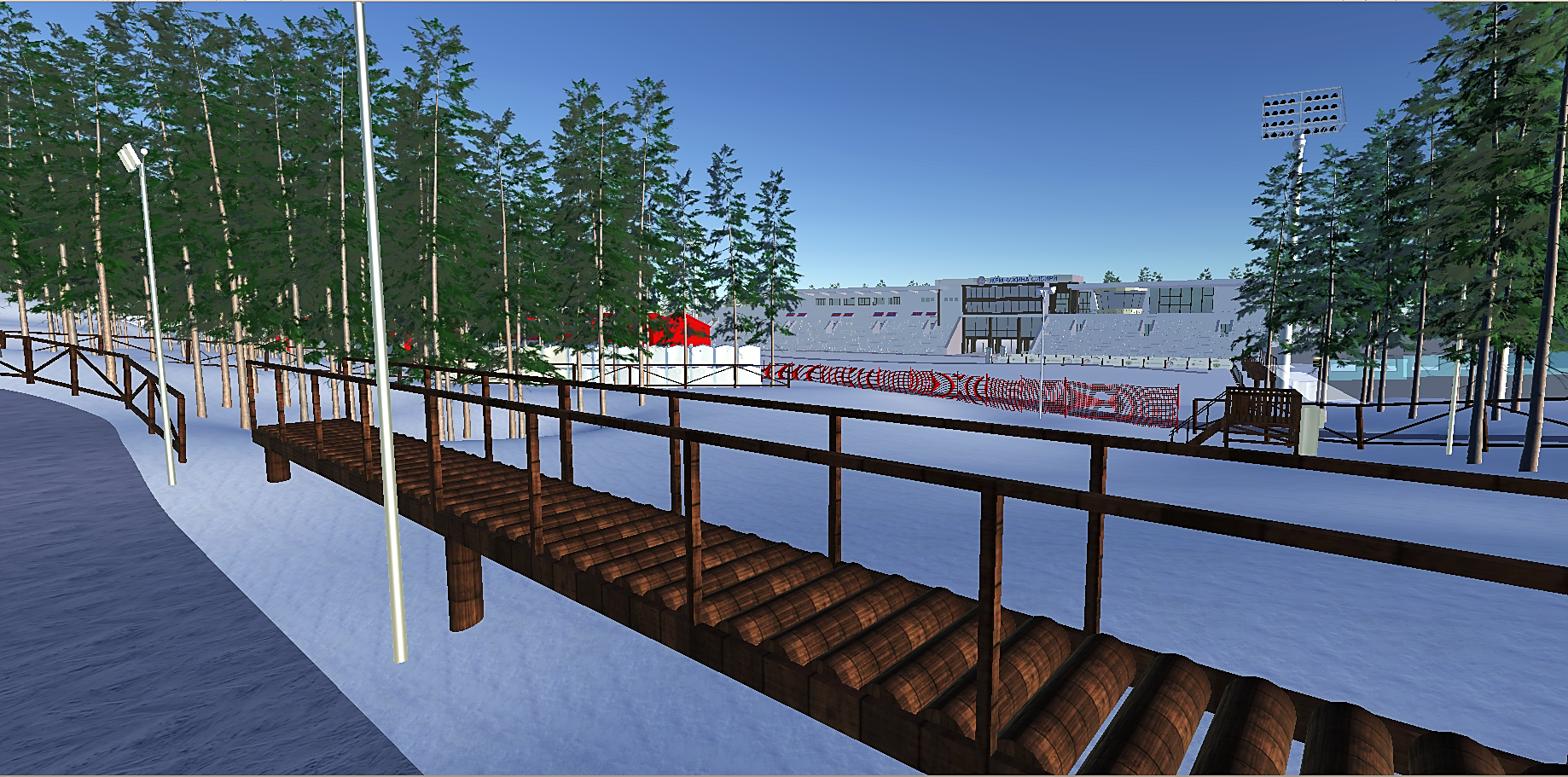 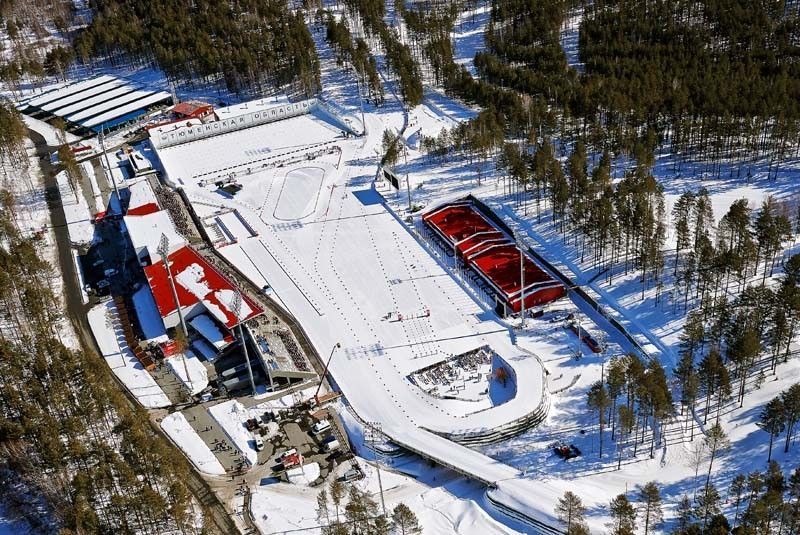 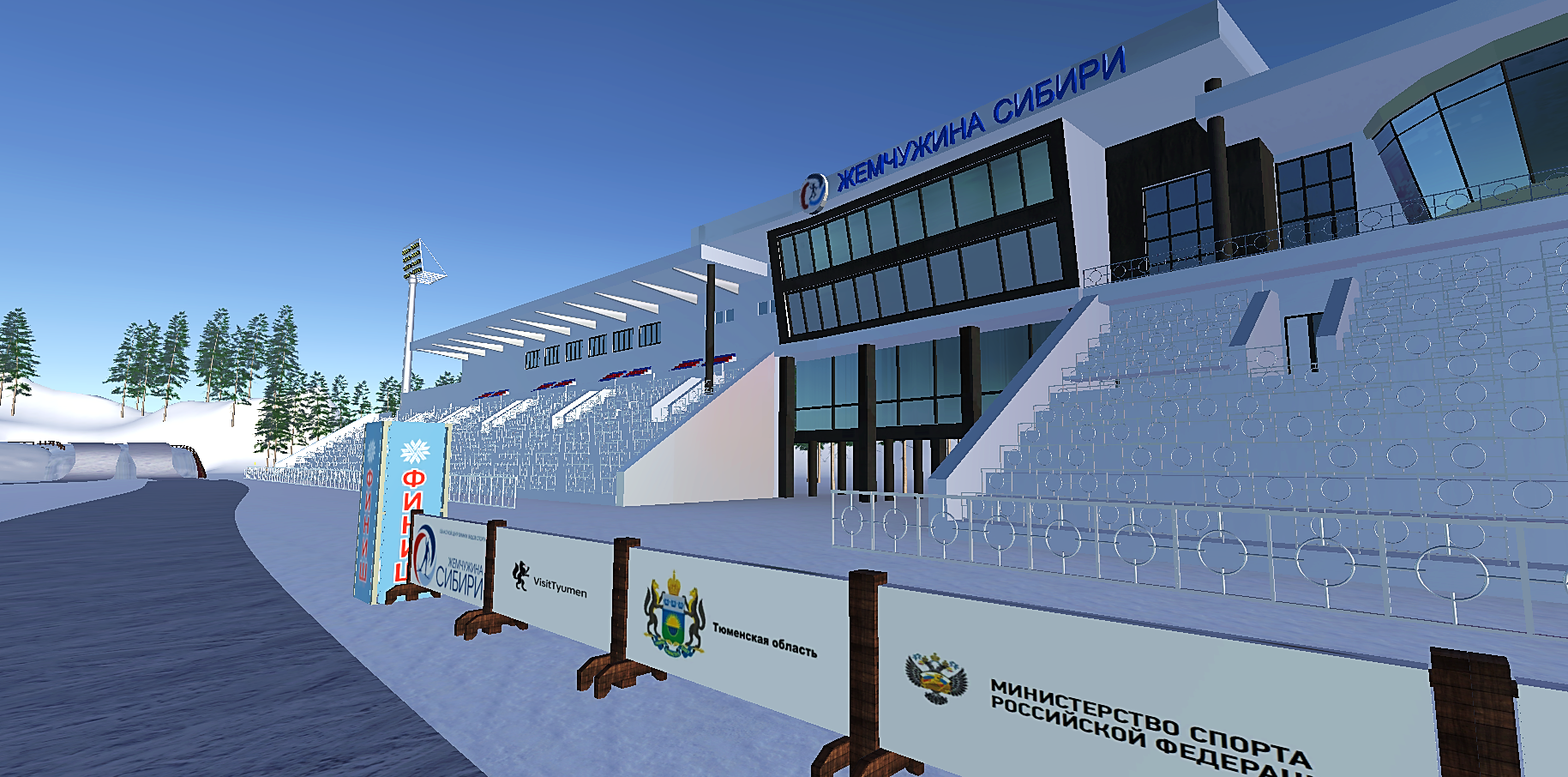 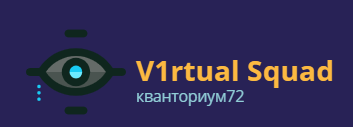 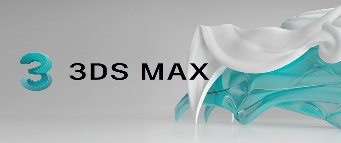 Инструменты
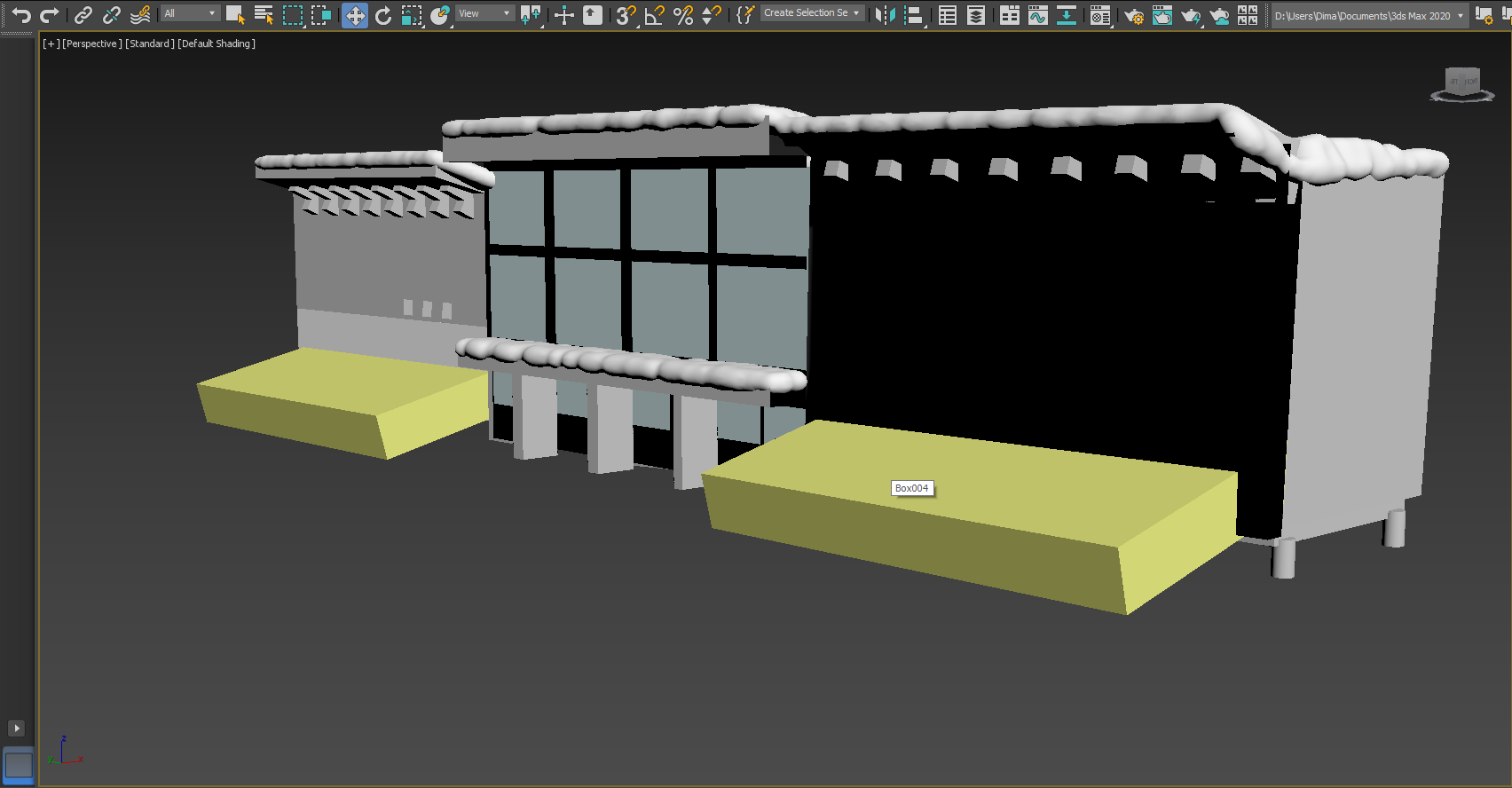 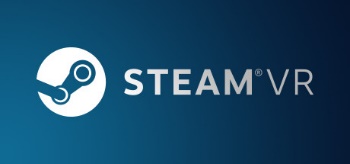 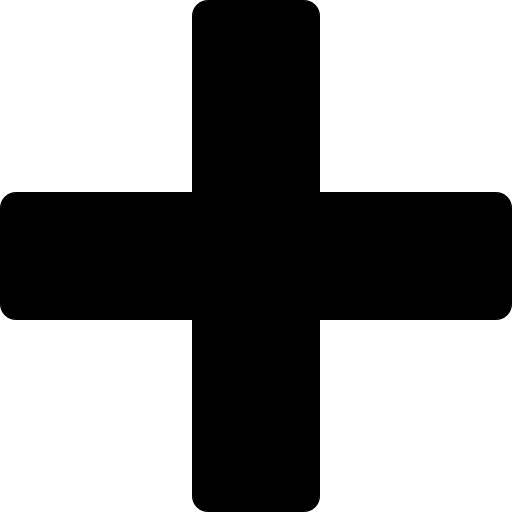 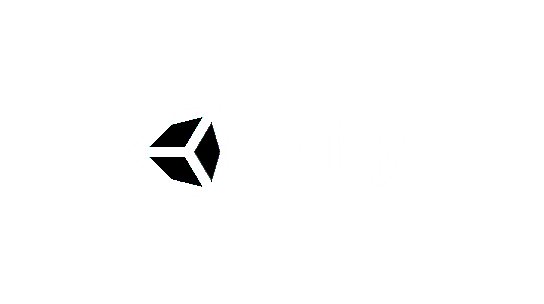 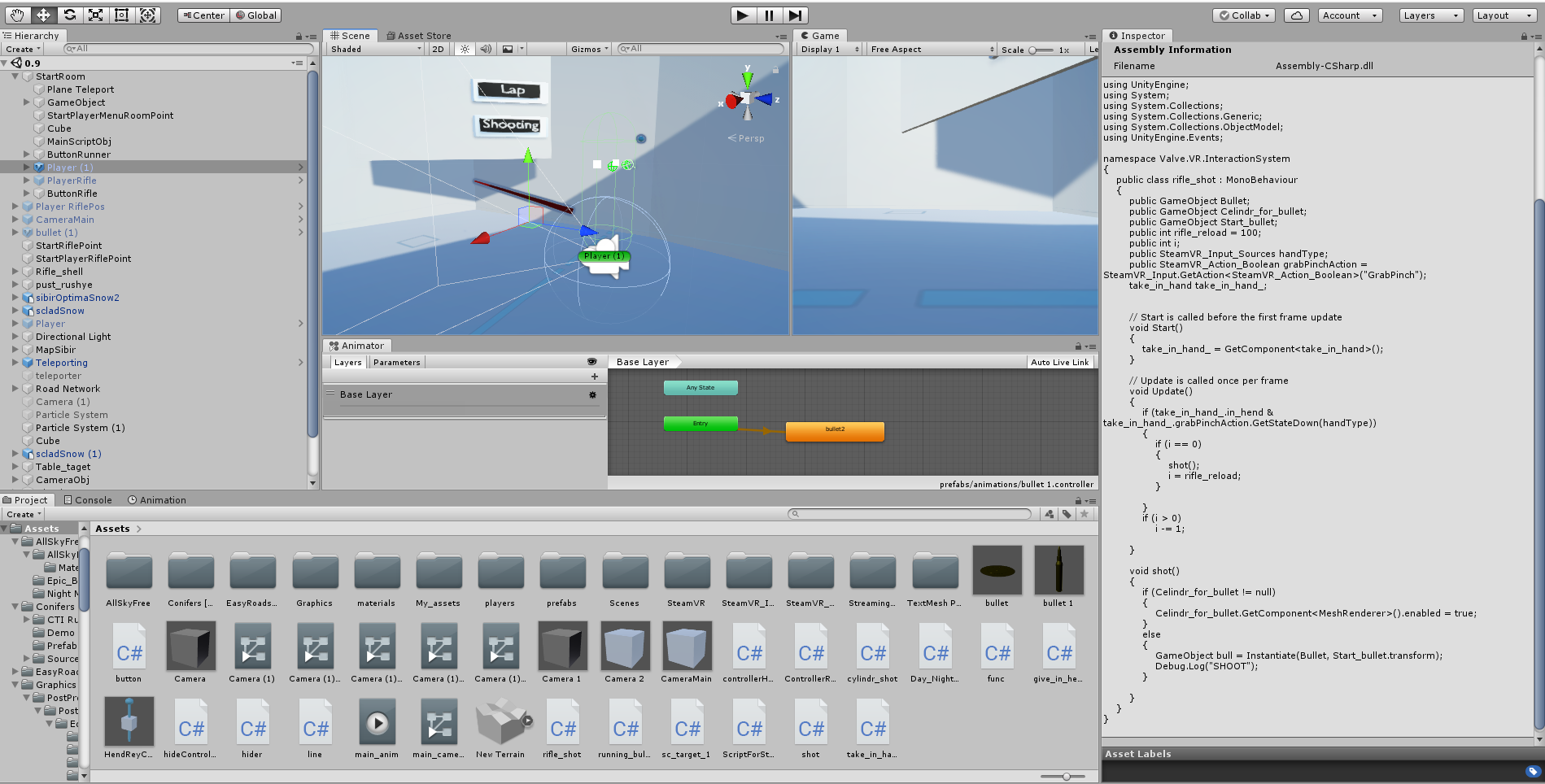 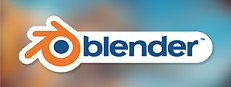 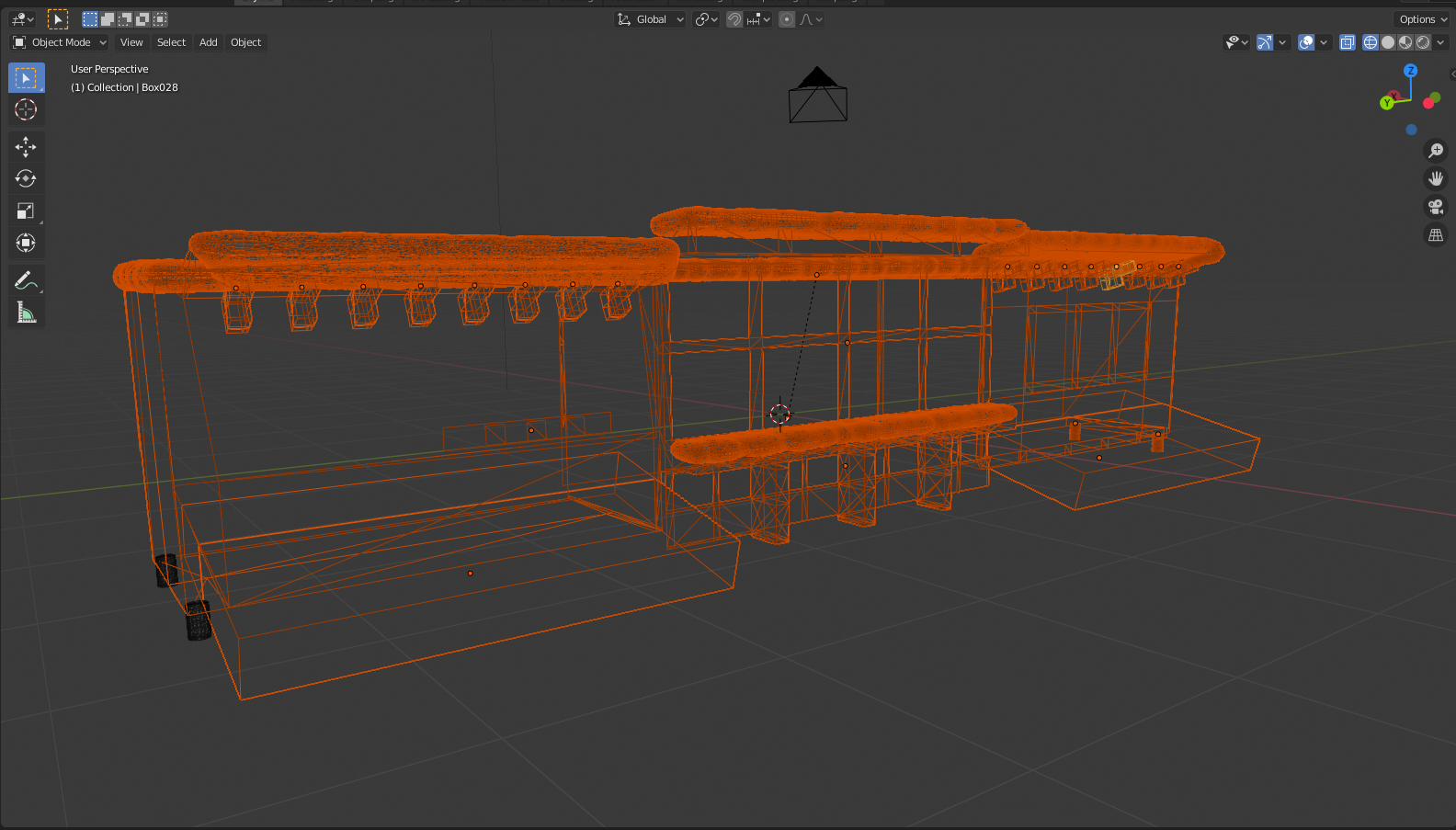 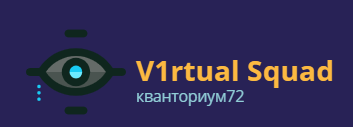 Графический эксперимент
Новый игровой мир и обновленные эффекты с моделями
Новое главное меню
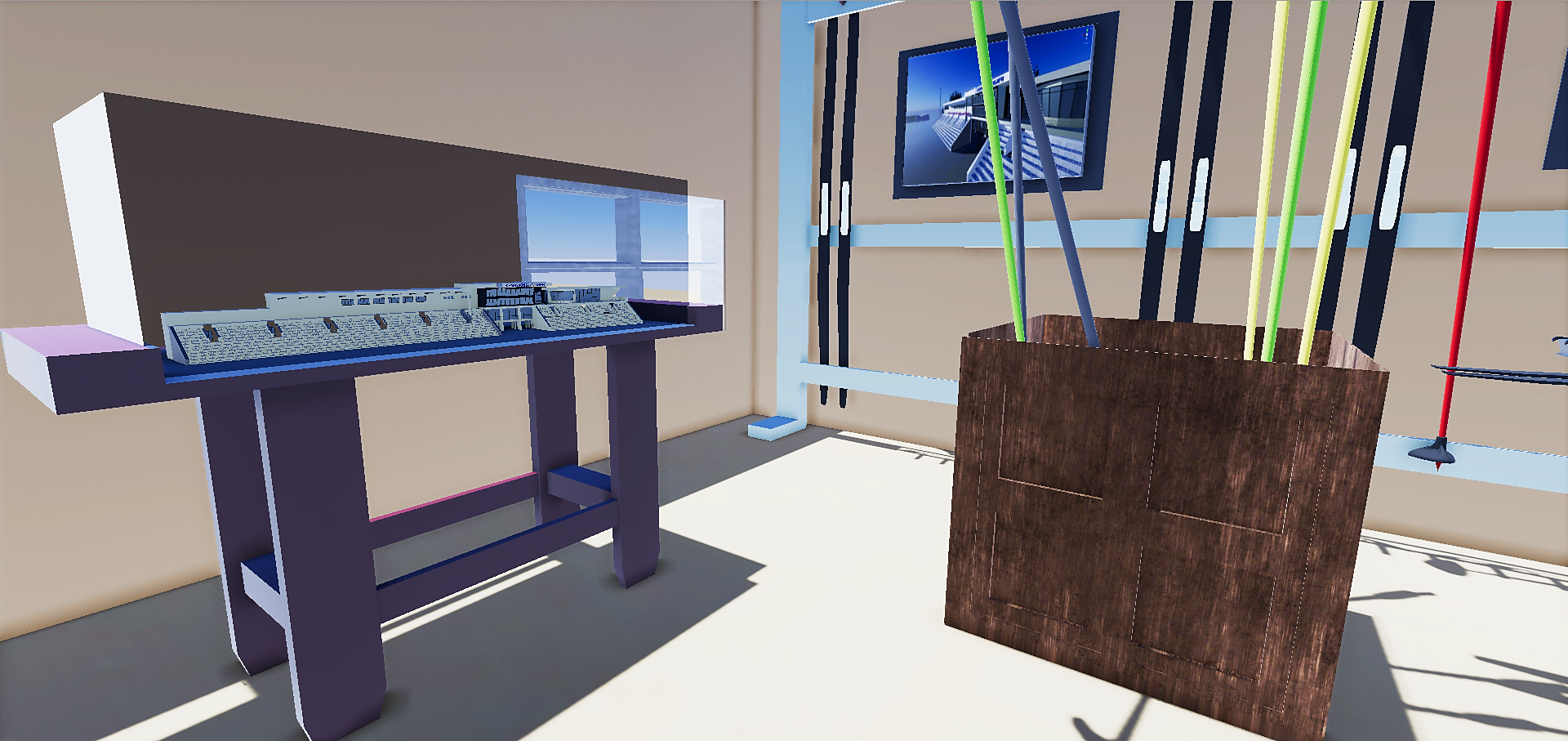 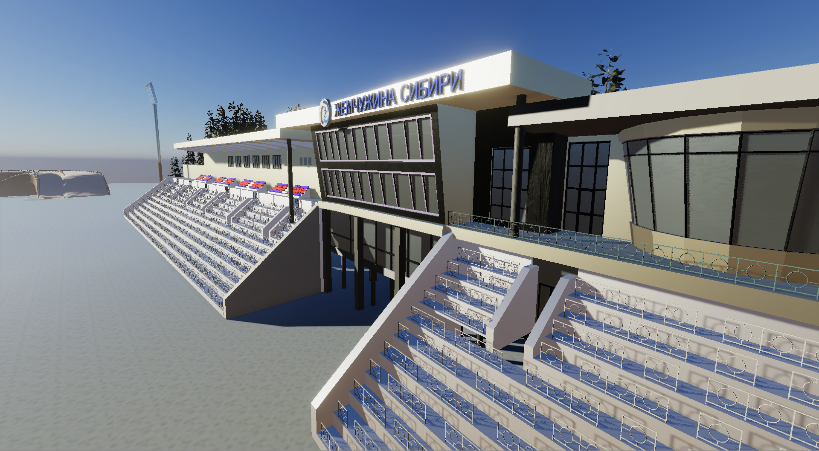 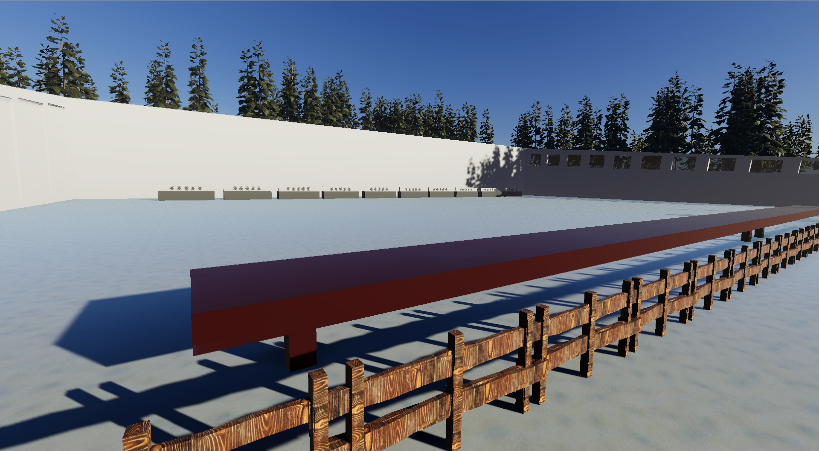 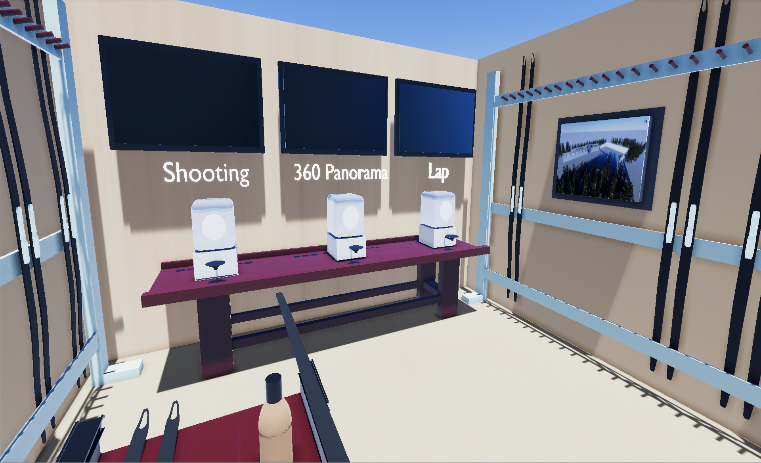 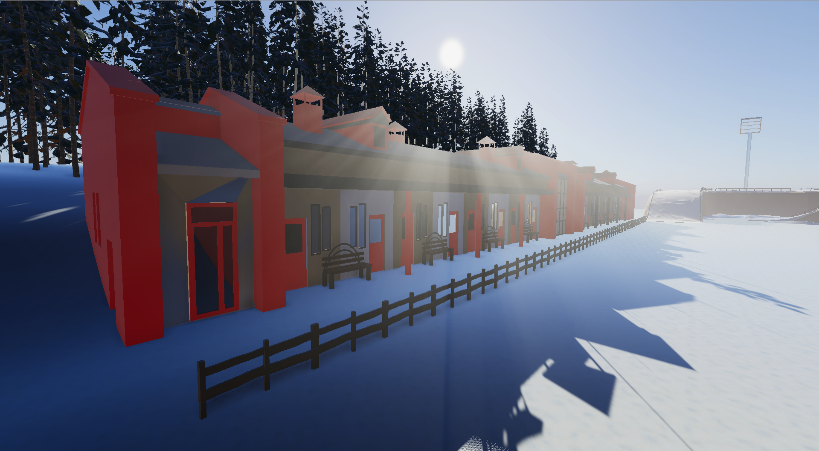 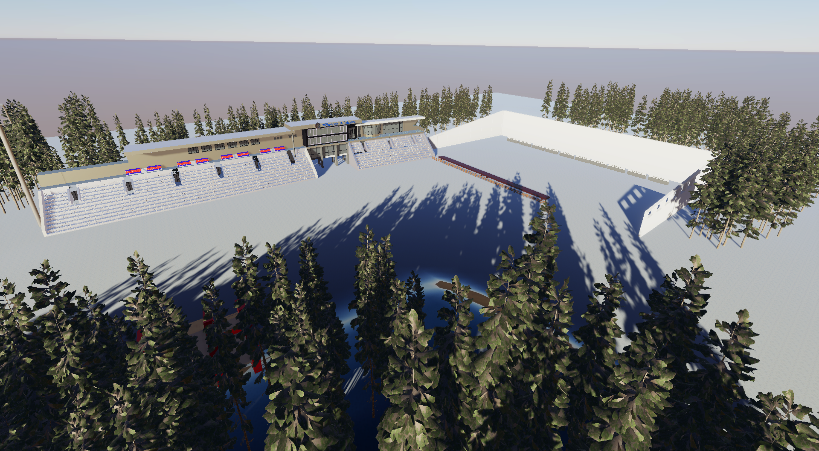 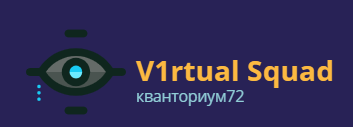 Новая локация
Подготовлена вся основная трасса
Рельеф основной трассы
Новые 3D модели
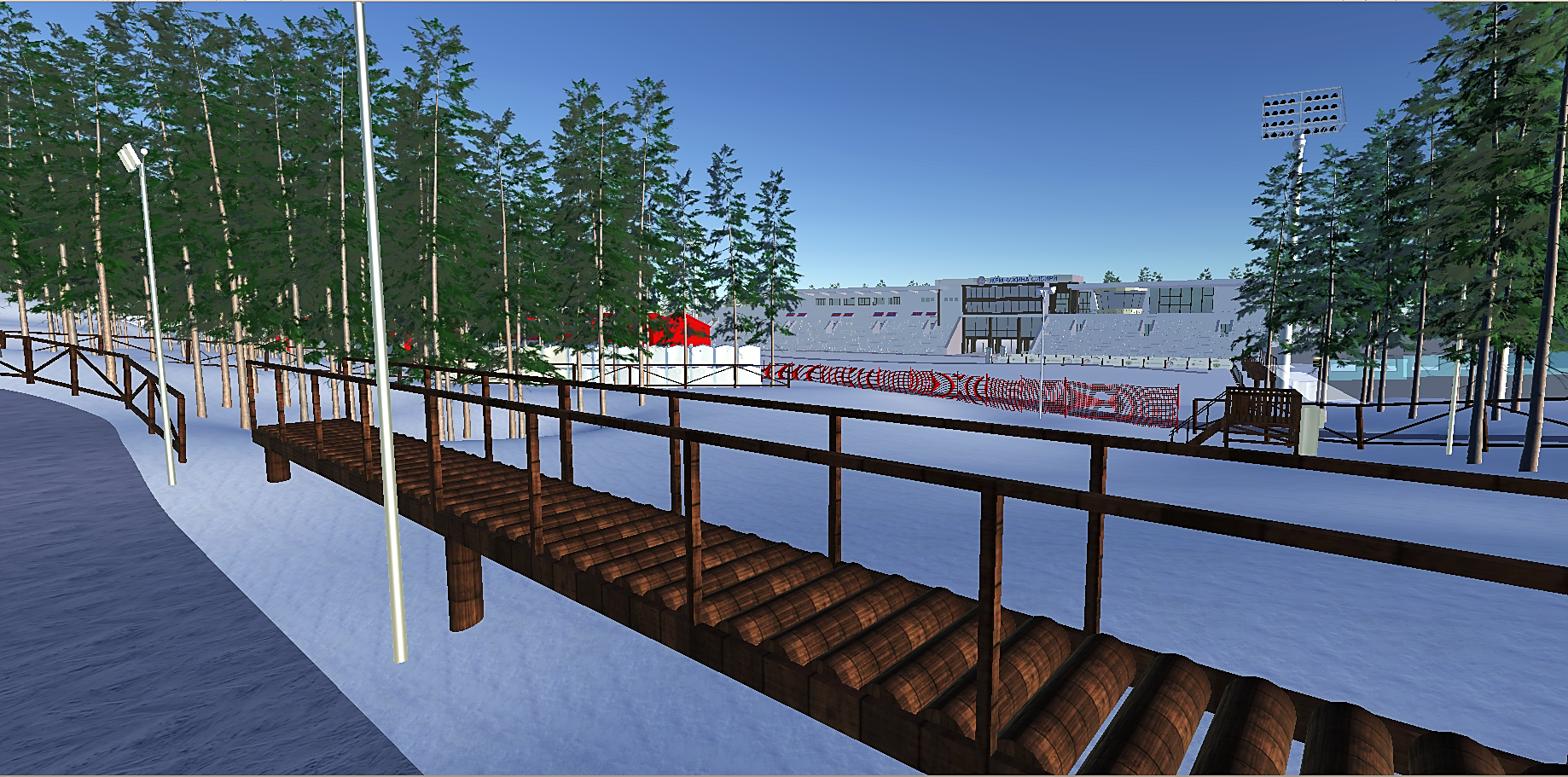 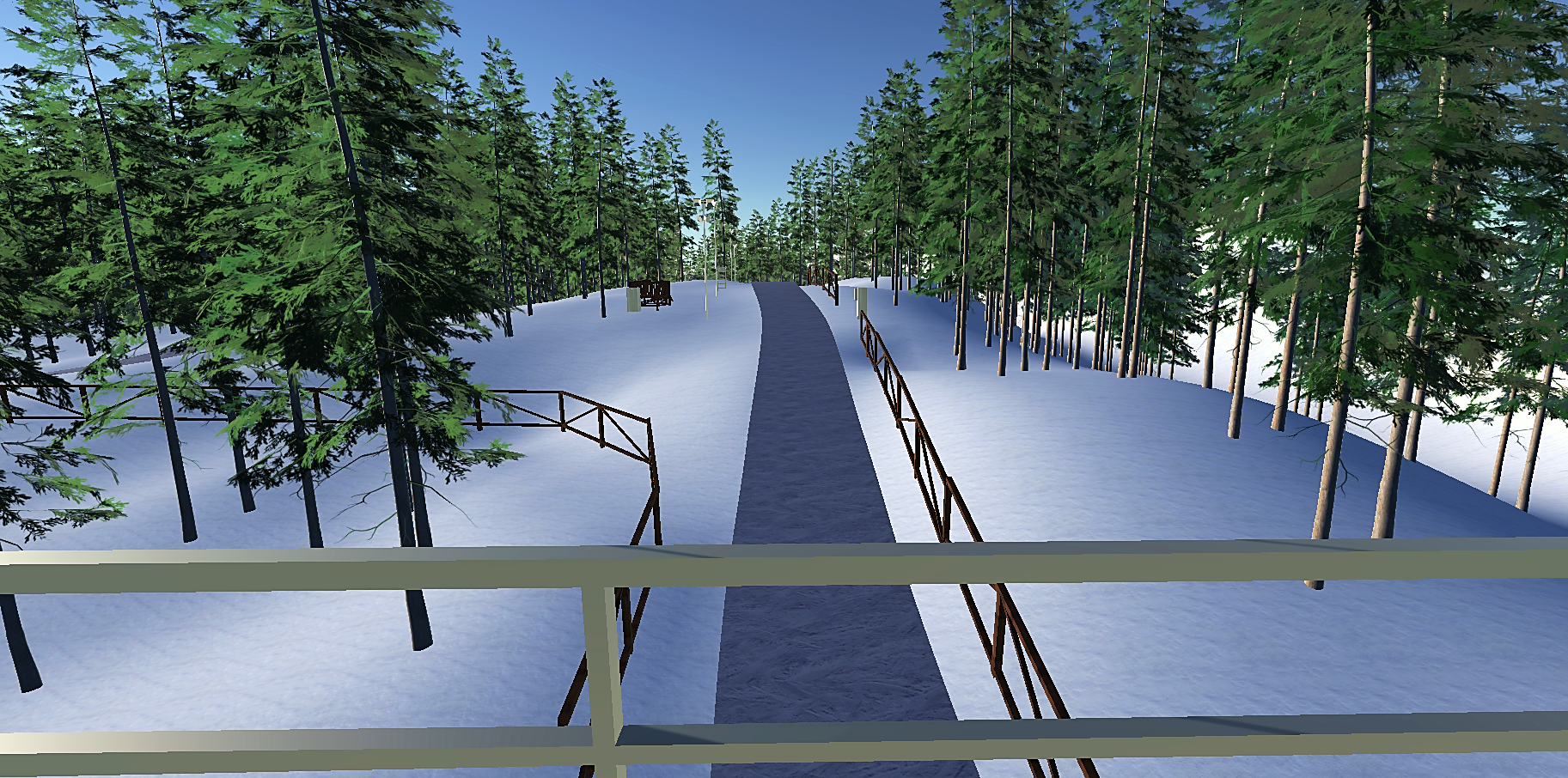 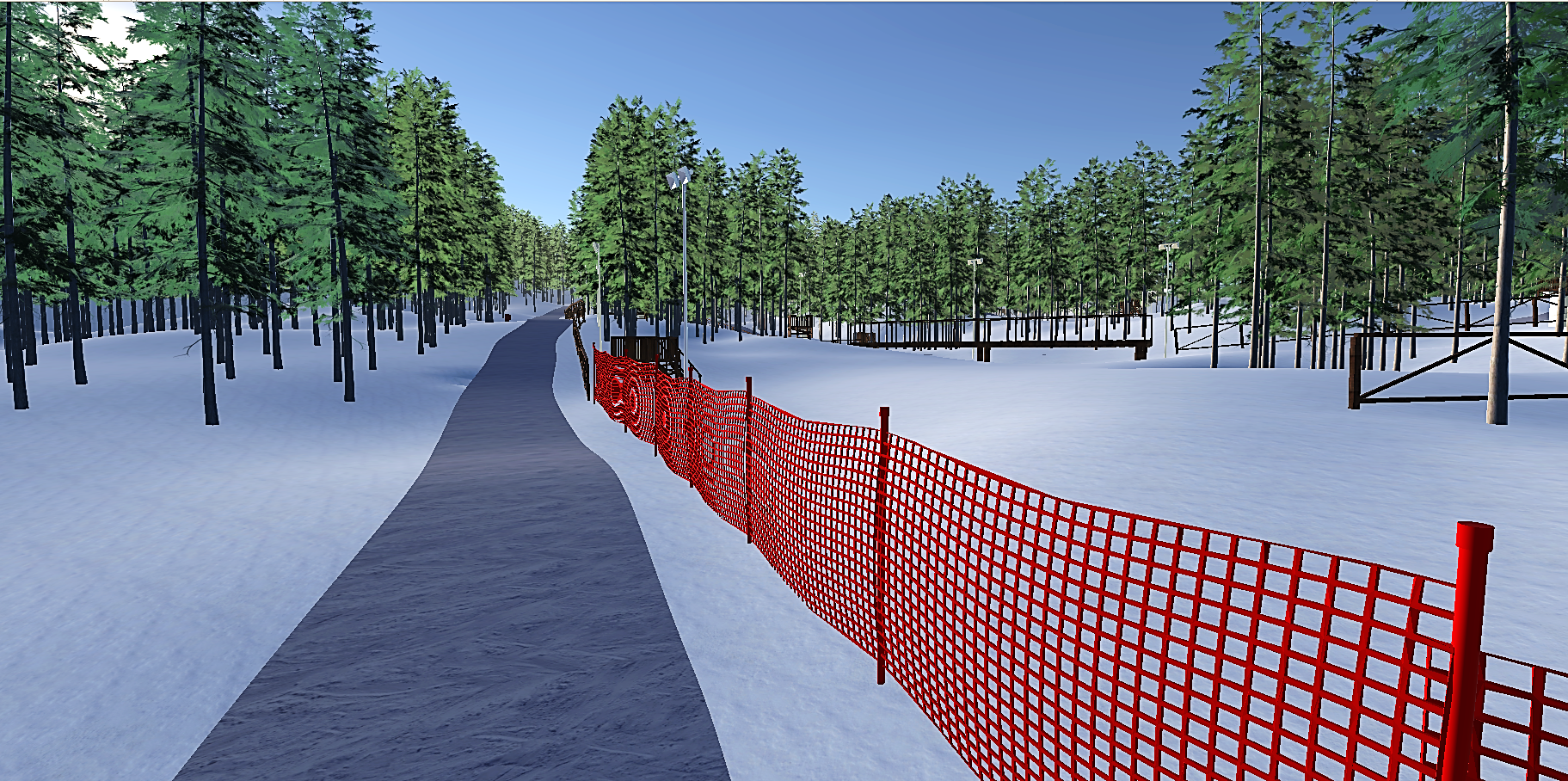 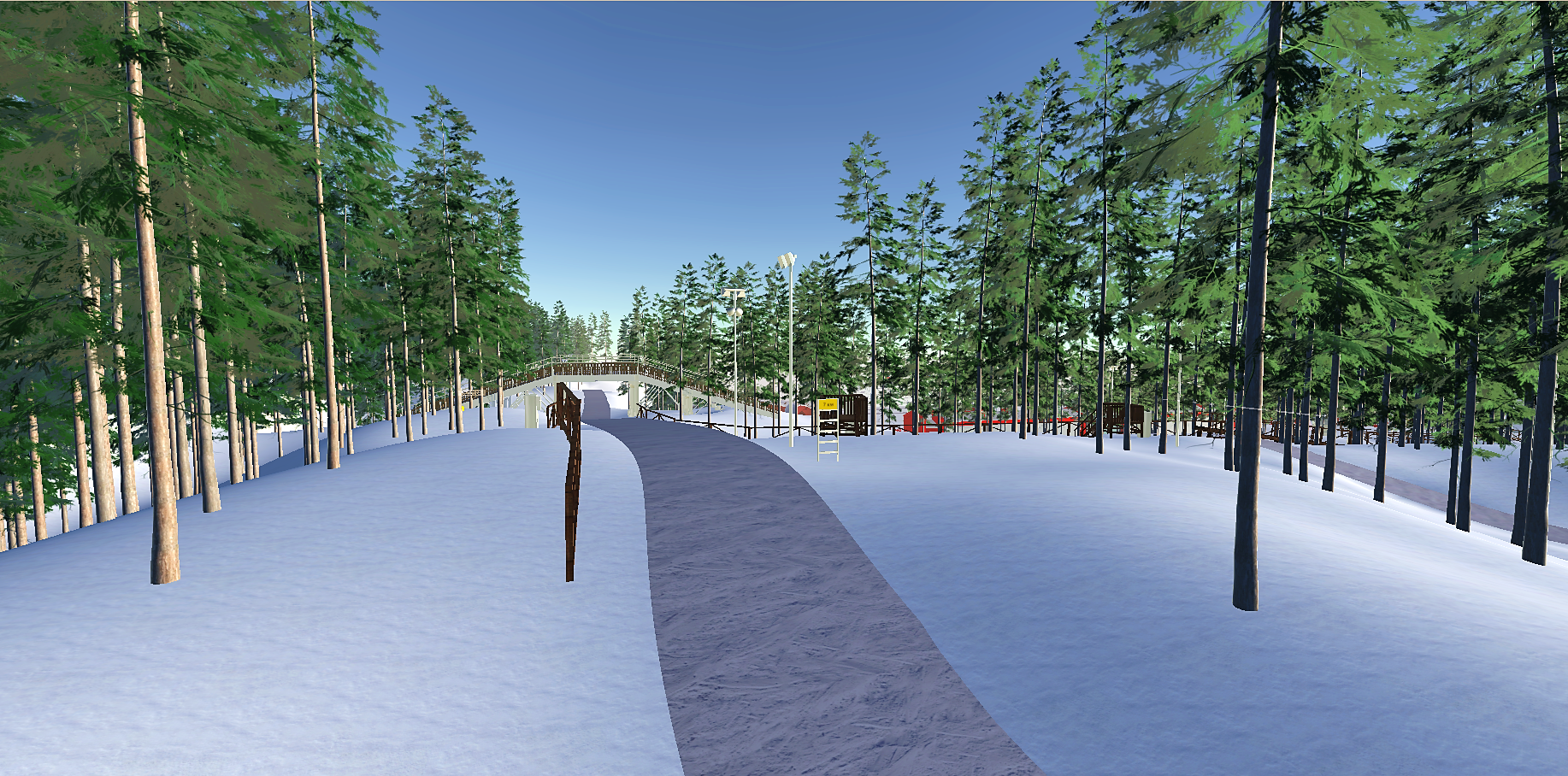 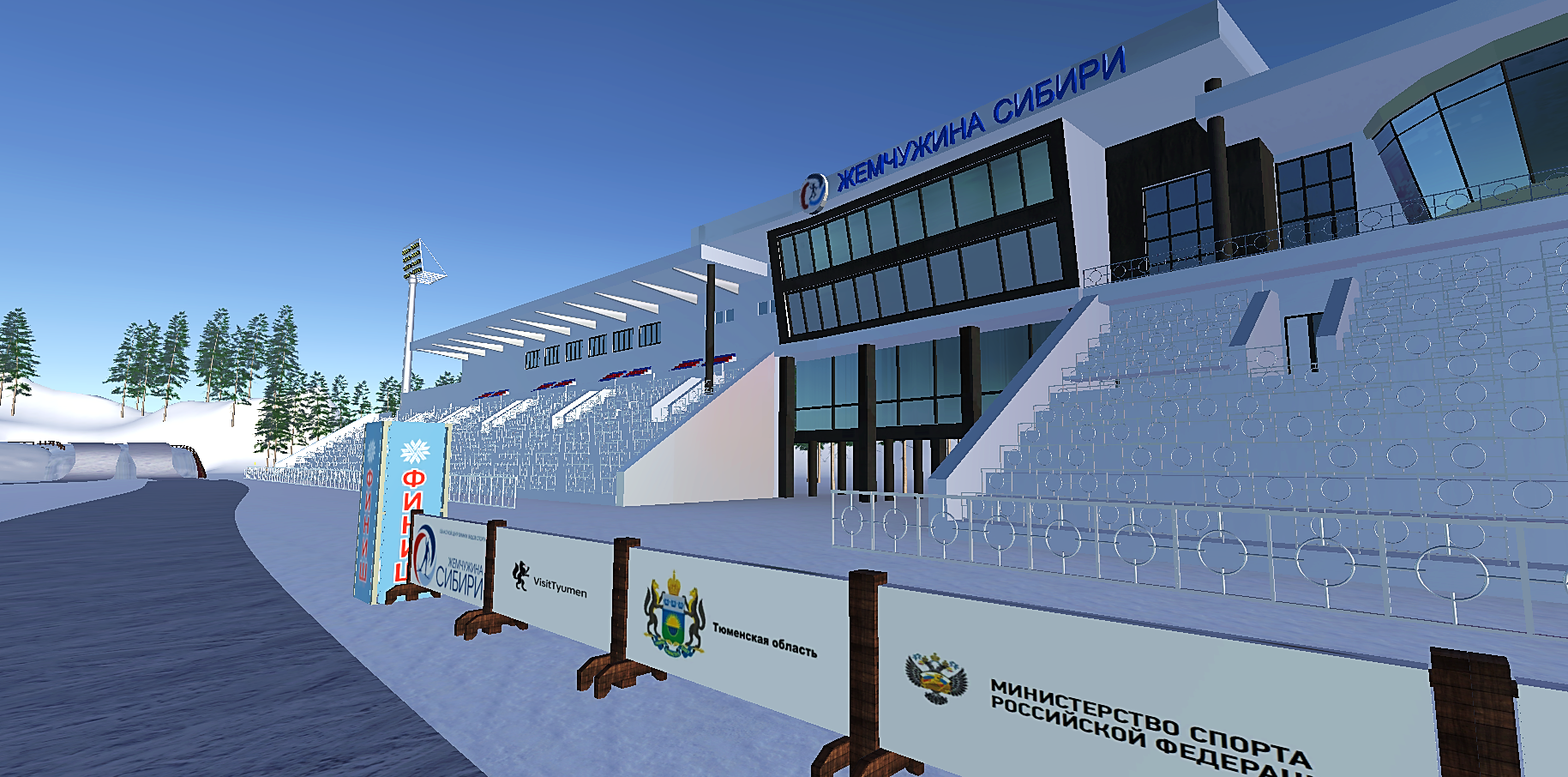 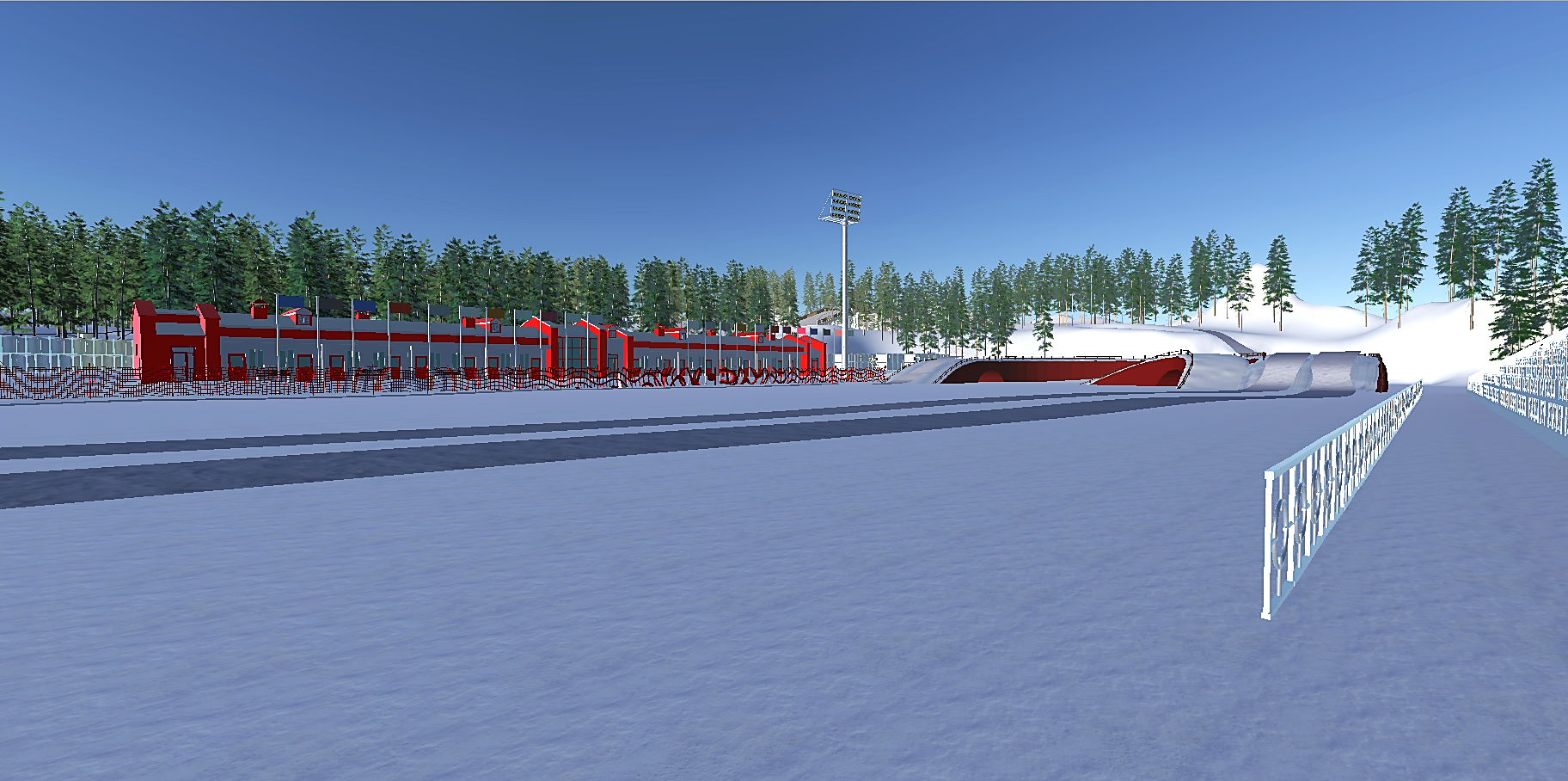 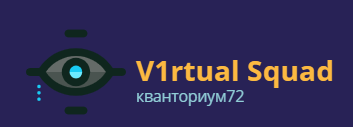 Функционал
Выбор режима из главного меню
Подсказки
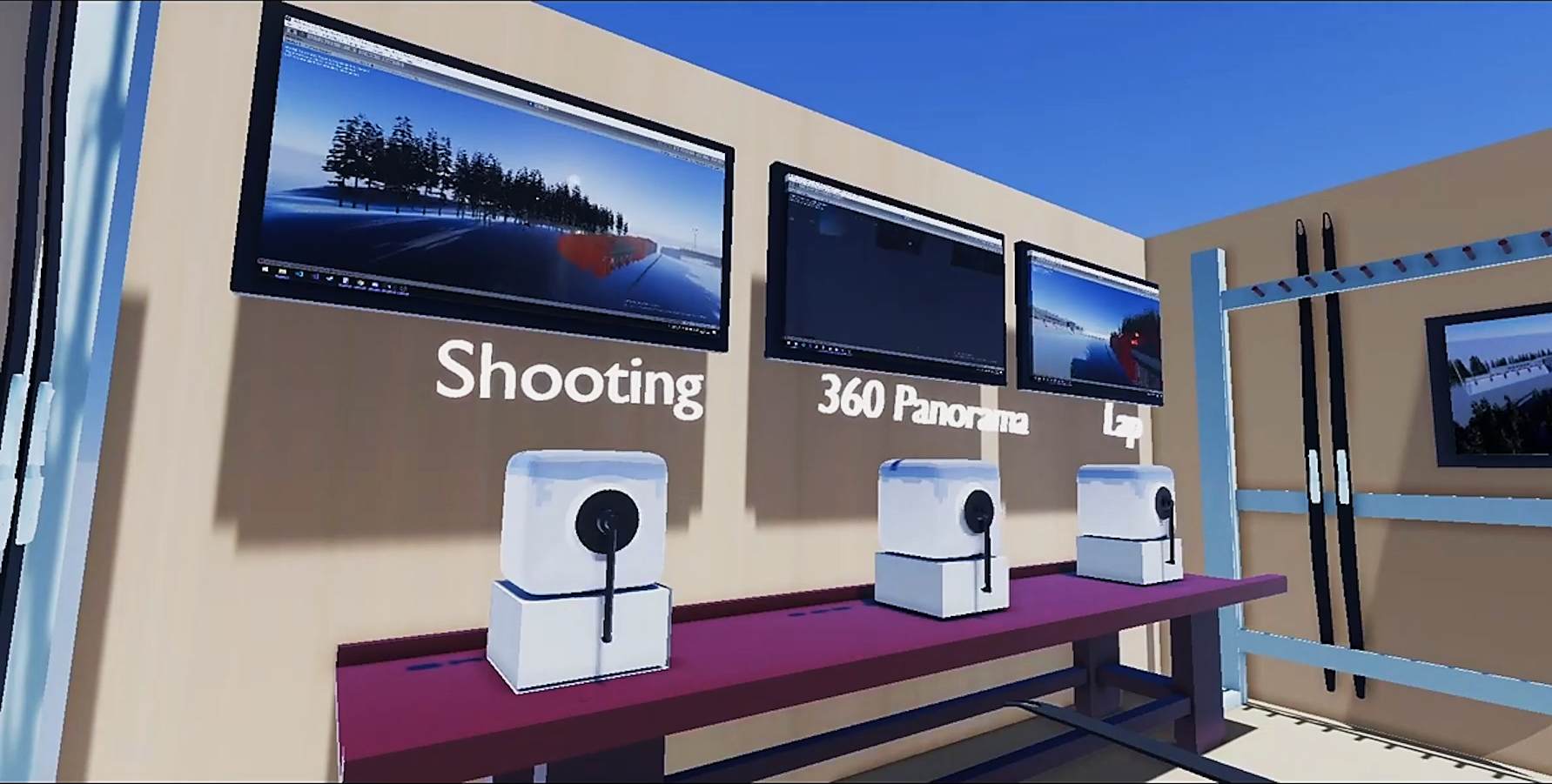 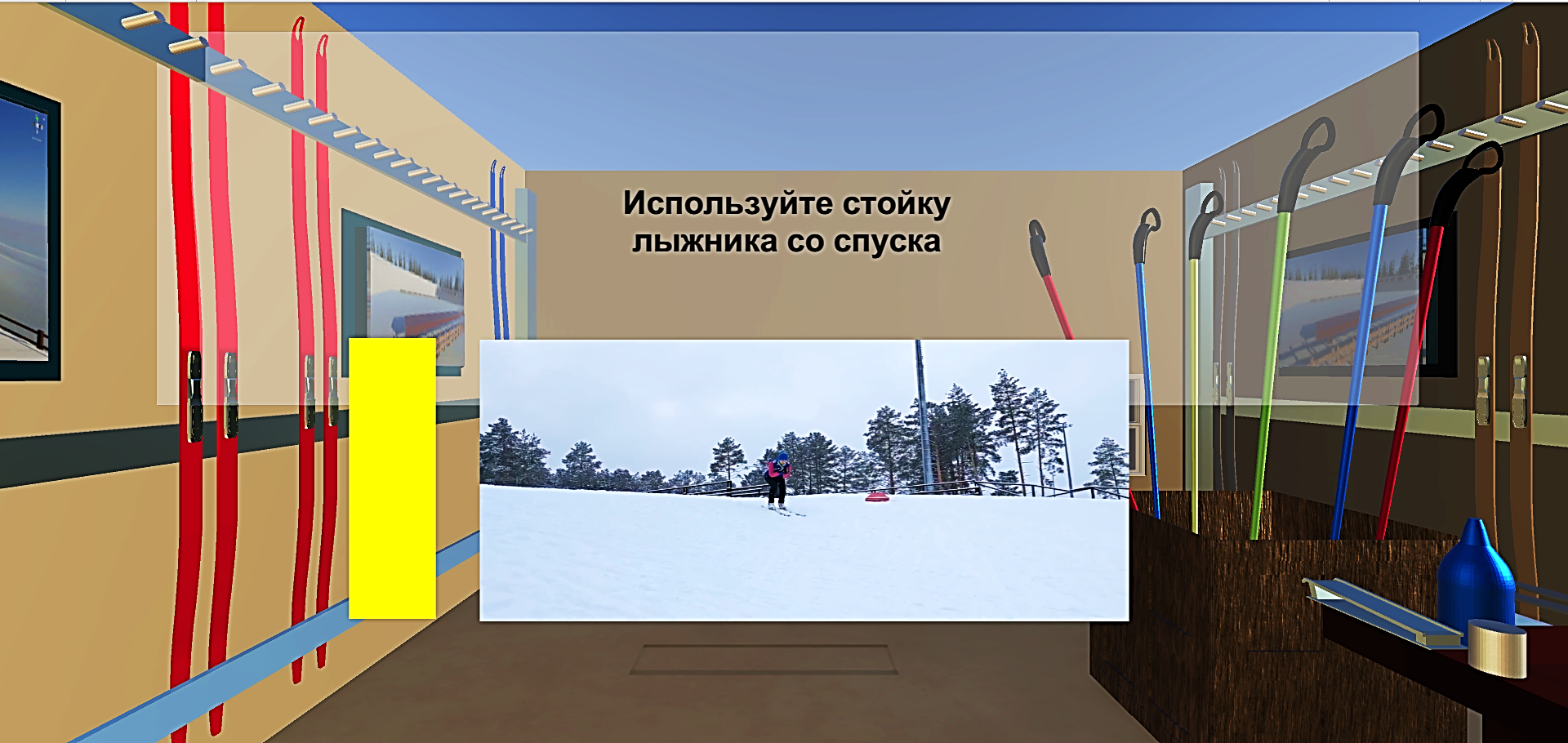 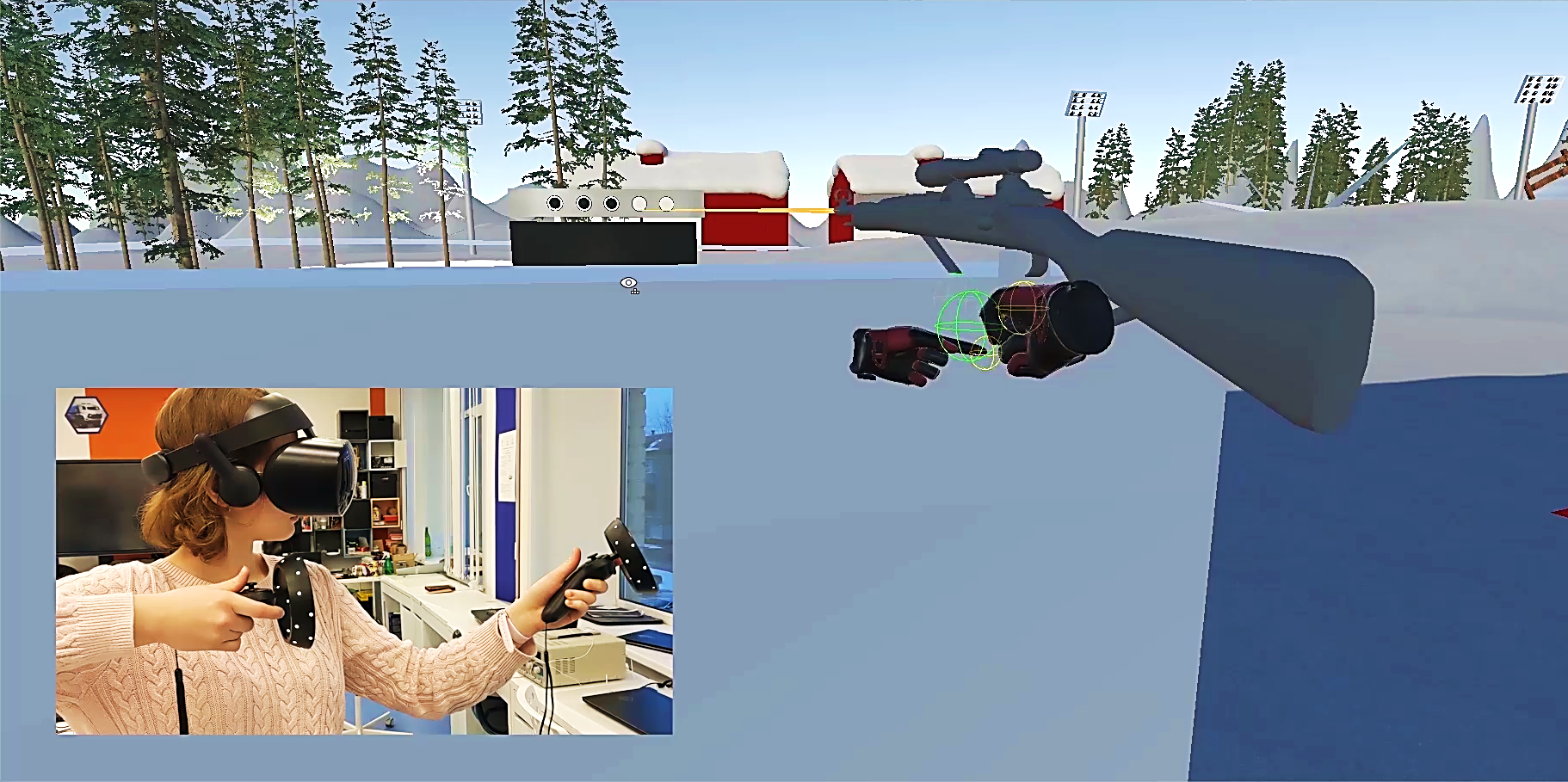 Режим стрельбы с двумя руками
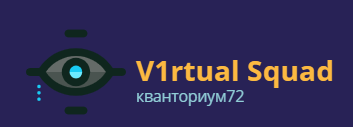 Приложение с VR экскурсией
Реализованные проекты
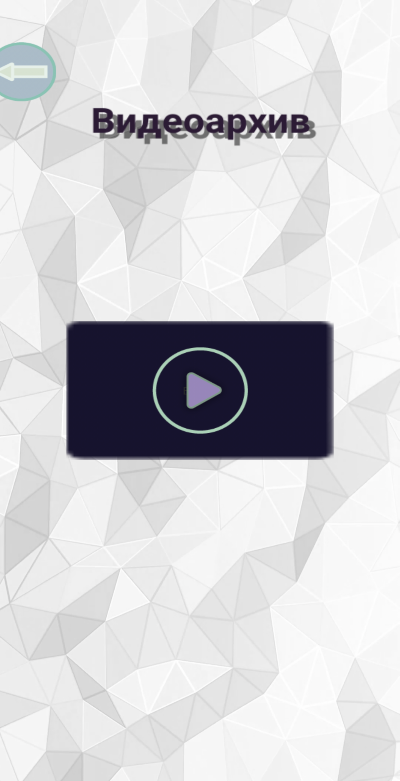 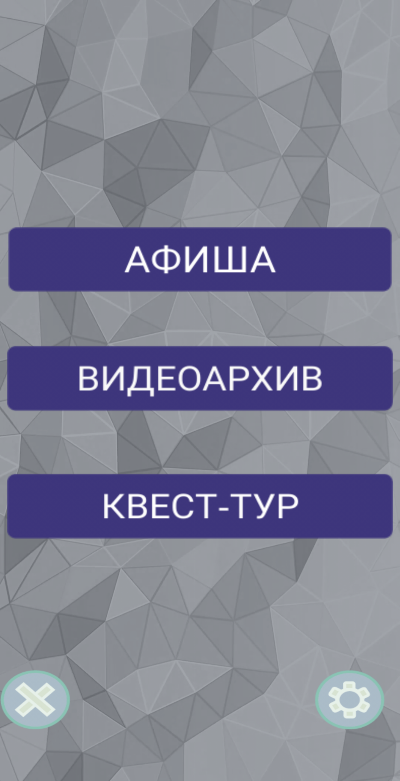 Тренажер реакции на звук
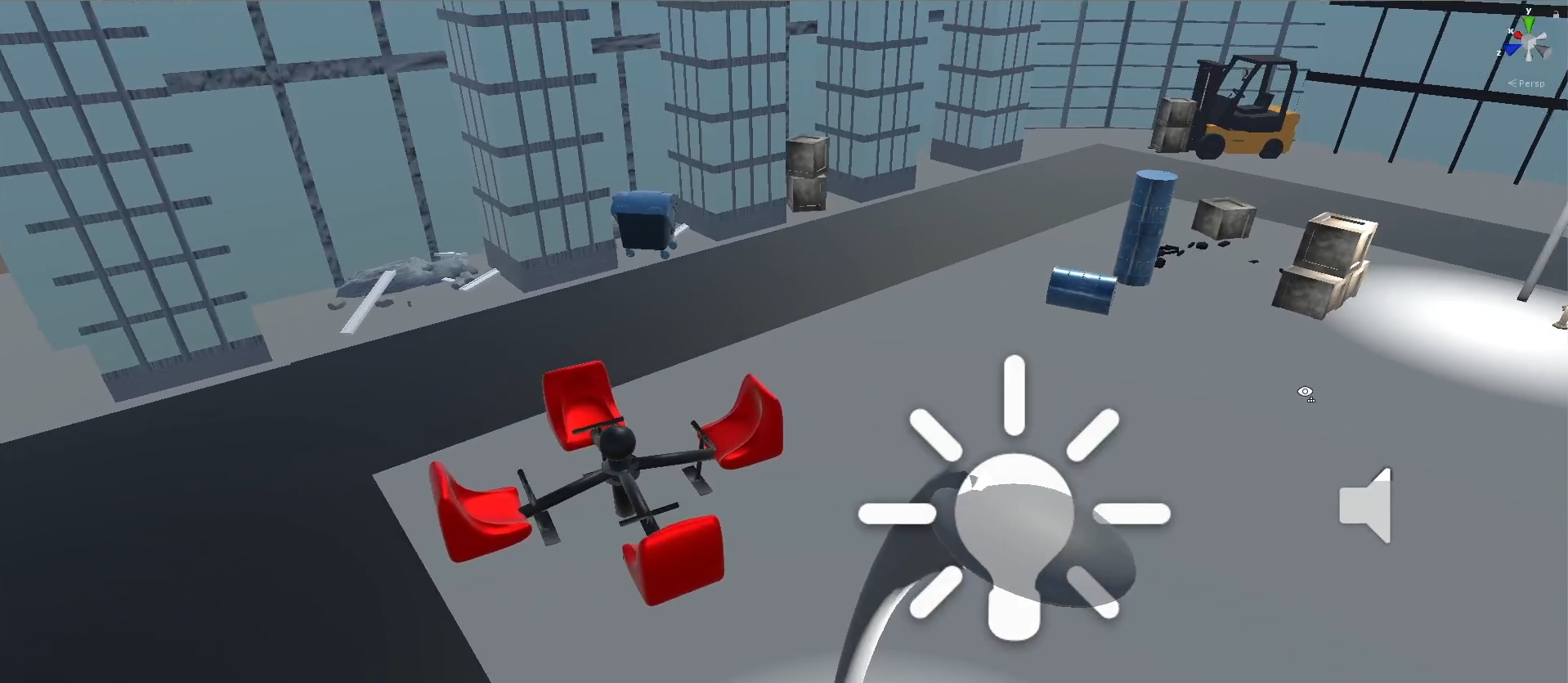 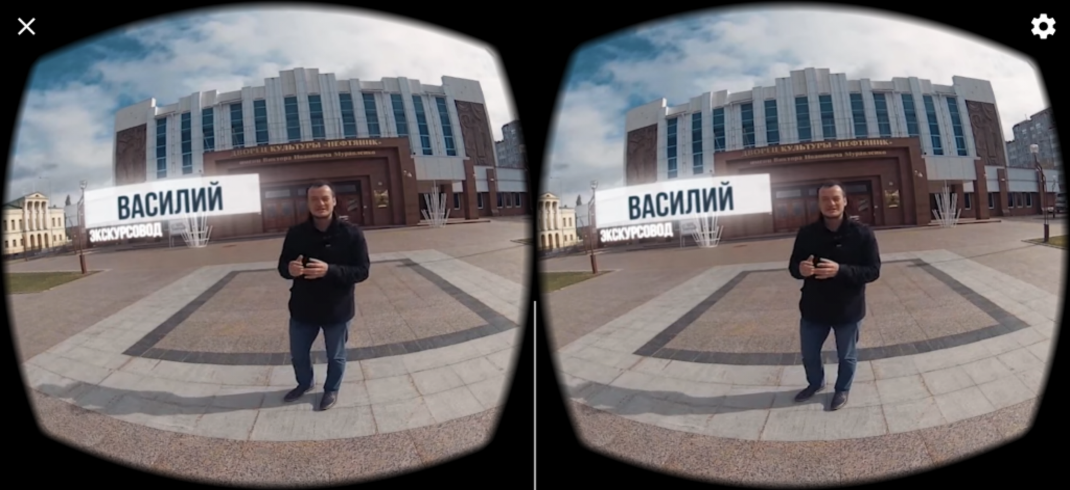 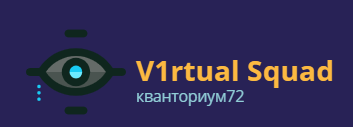 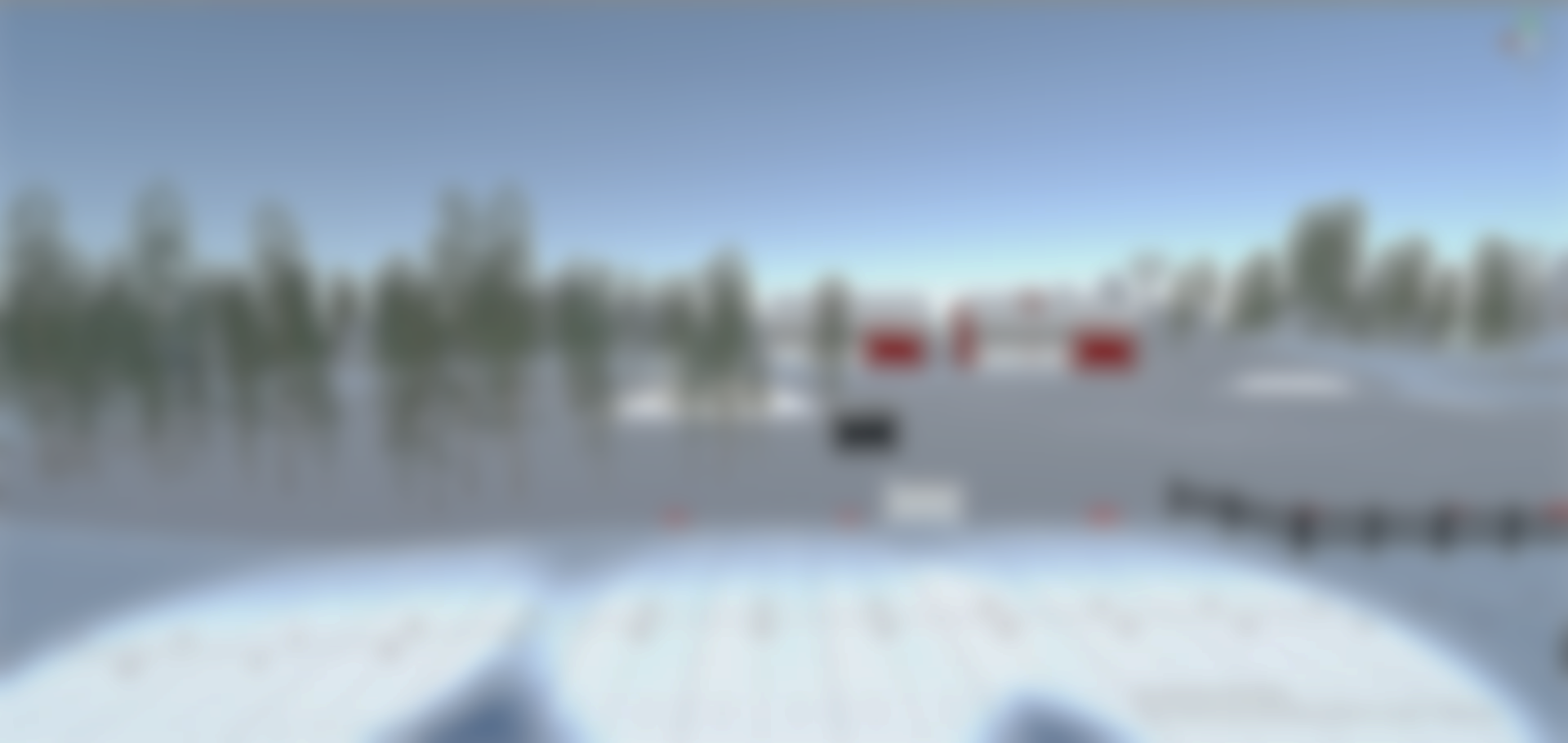 Видео о проекте
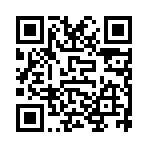 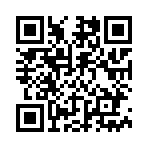 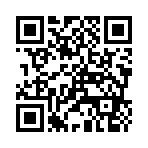 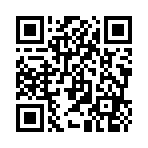 Демонстрация проекта
О команде
REMAKE 2021
О Разработке
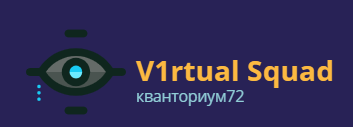